ЯНТАРЬ  - СОЛНЕЧНЫЙ КАМЕНЬ
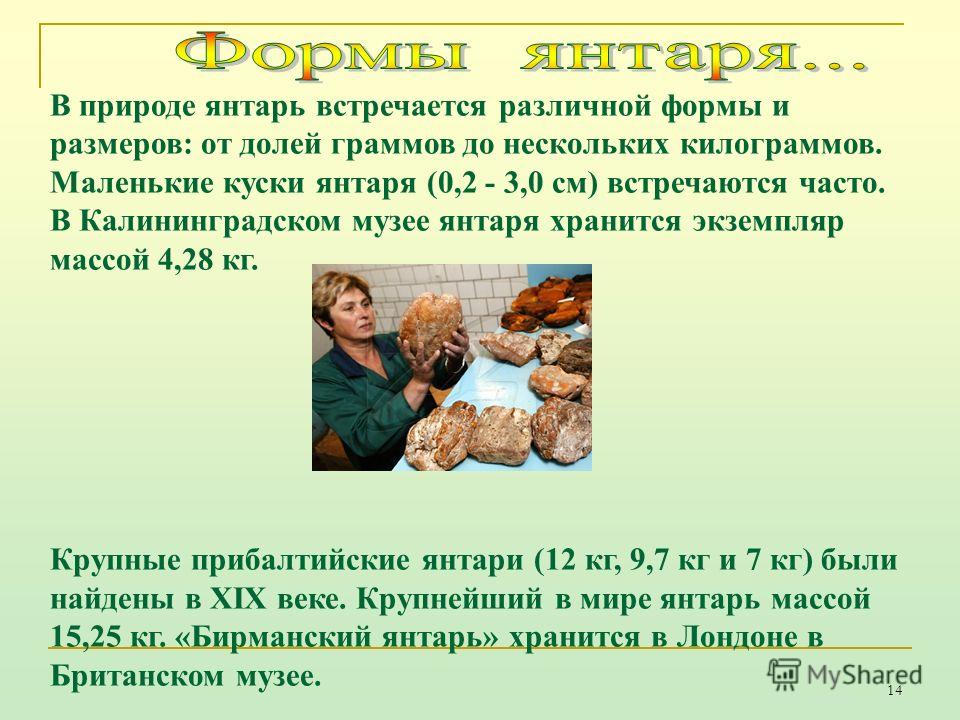